Удмуртский Государственный УниверситетИнститут Гражданской ЗащитыКафедра: Безопасность жизнедеятельности в техносфере.
Тема: Безопасность жизнедеятельности на дорогах 
общественного пользования.
(Способ блокировки автотранспортных средств, двигающихся в 
нарушении действующего Законодательства 
Российской Федерации)
Выполнил: Дусяцкий А.В. 
ОПБ 20.03.01-33
Научный руководитель: к.п.н.Карманчиков А.И.
12 апреля 2016 года
Ижевск
2016
Статистика ГИБДД по УР
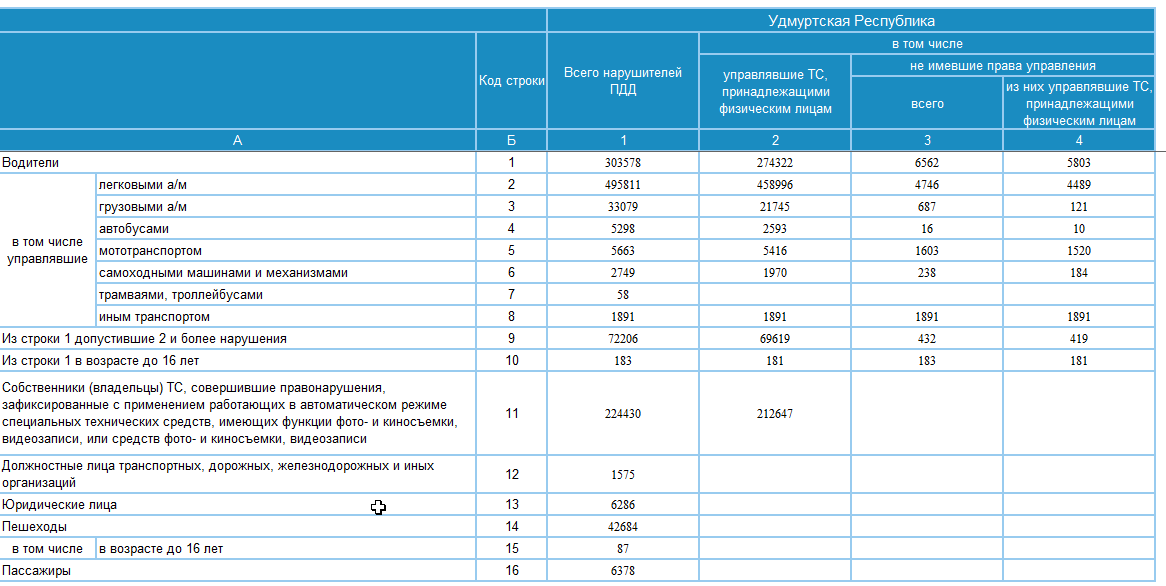 Аналоги предлагаемого способа
Система X-Keeper Invis DUOS
Система по патенту РФ 2205118
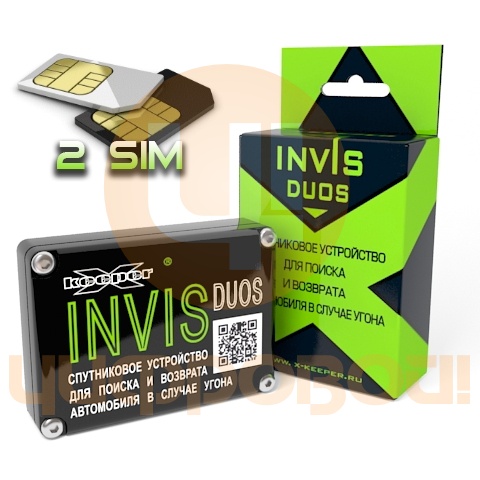 Графическое отображение системы
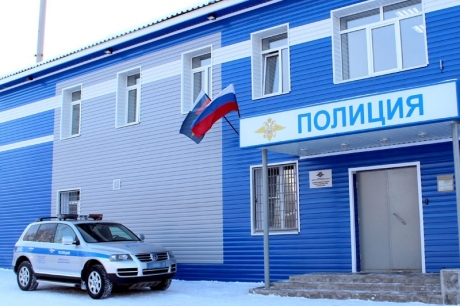 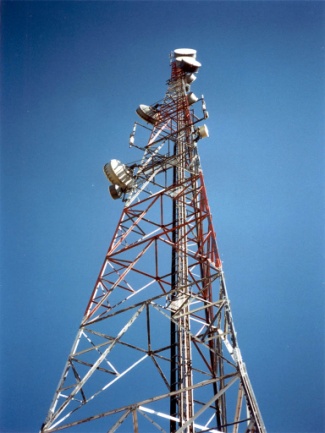 2
2
6
1
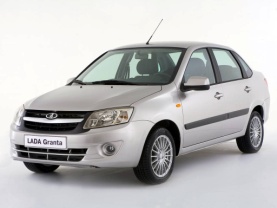 5
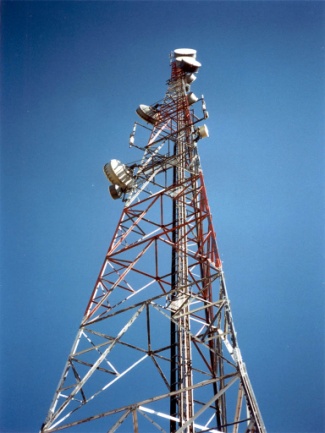 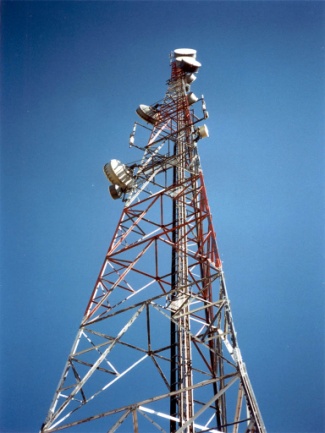 4
3
2
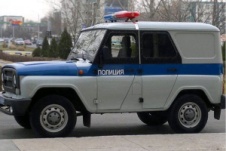 5
Преимущества данного способа
Автоматизированность системы.
Безопасность процесса блокировки ТС.
Точность определения местоположения ТС.
Новизна способа.
Использование различными государственными структурами (ФСИН, ФССП, МВД, ФСБ.
План реализации